ART & DESIGN
LEERjaar 2
NieuW!
‘Basistechnieken’
Nieuwe kunstdisciplines als ‘Fotografie’ en ‘Beeldende kunst’
EN nog steeds…
Veel keuzevrijheid (behalve bij de basistechnieken)
Website (werediart.jouwweb.nl)
Portfolio
Nadruk op proces
Regels
Eerste opdrachtlichaamsverhoudingen
Basistechnieken (BT)
BT: Lichaamsbeweging
Tekening 1
Schema overnemen met exacte maten en benamingen erbij
Voor- en zijaanzicht lichaam natekenen

Tekening 2
Zoek 3 sportende sporters op je laptop
Drie lichamen in beweging tekenen
Zonder schema! Hieronder zie je de voorbeelden
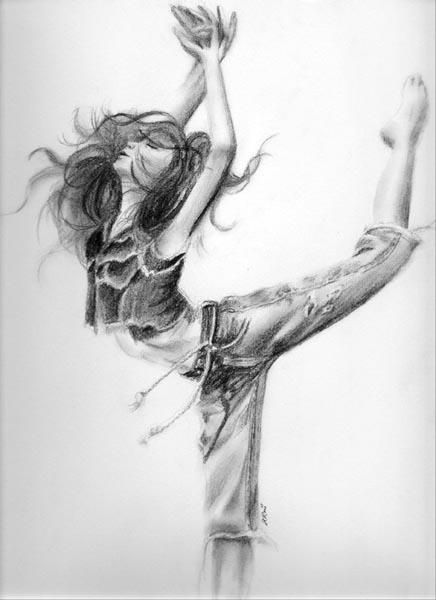 Tekening 3
Ben je klaar met deze opdrachten?
Dan ga je een van de drie bewegende figuren met potlood helemaal verder uitwerken.
Met haar, gezicht, kleding enz.
Vergeet het kader van 15 mm niet en teken de figuur zo groot mogelijk.
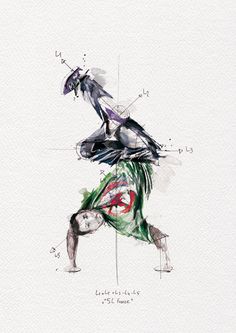 Voorbeeld tekening 1
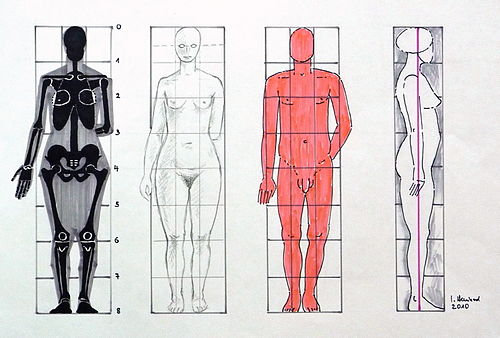 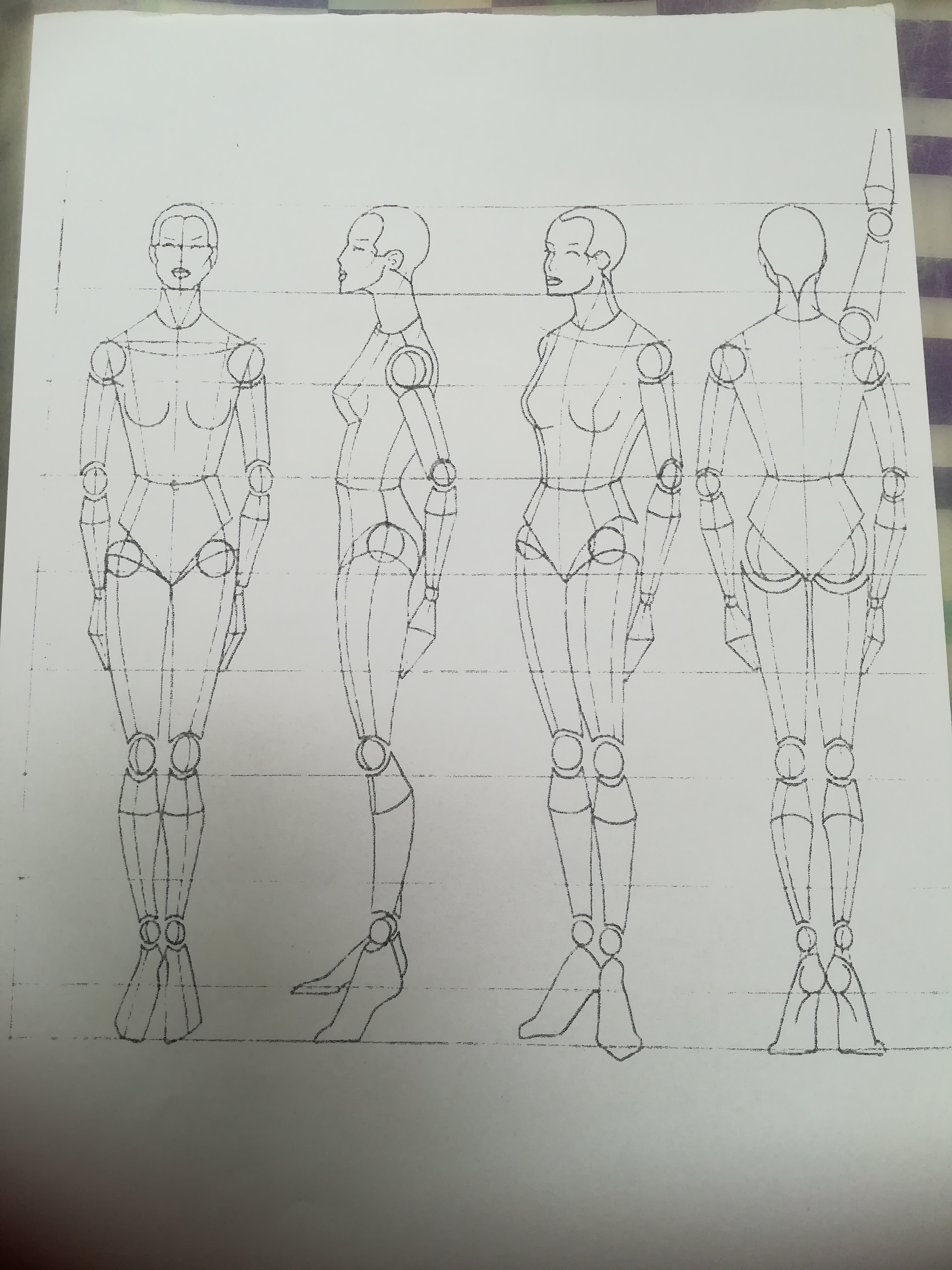 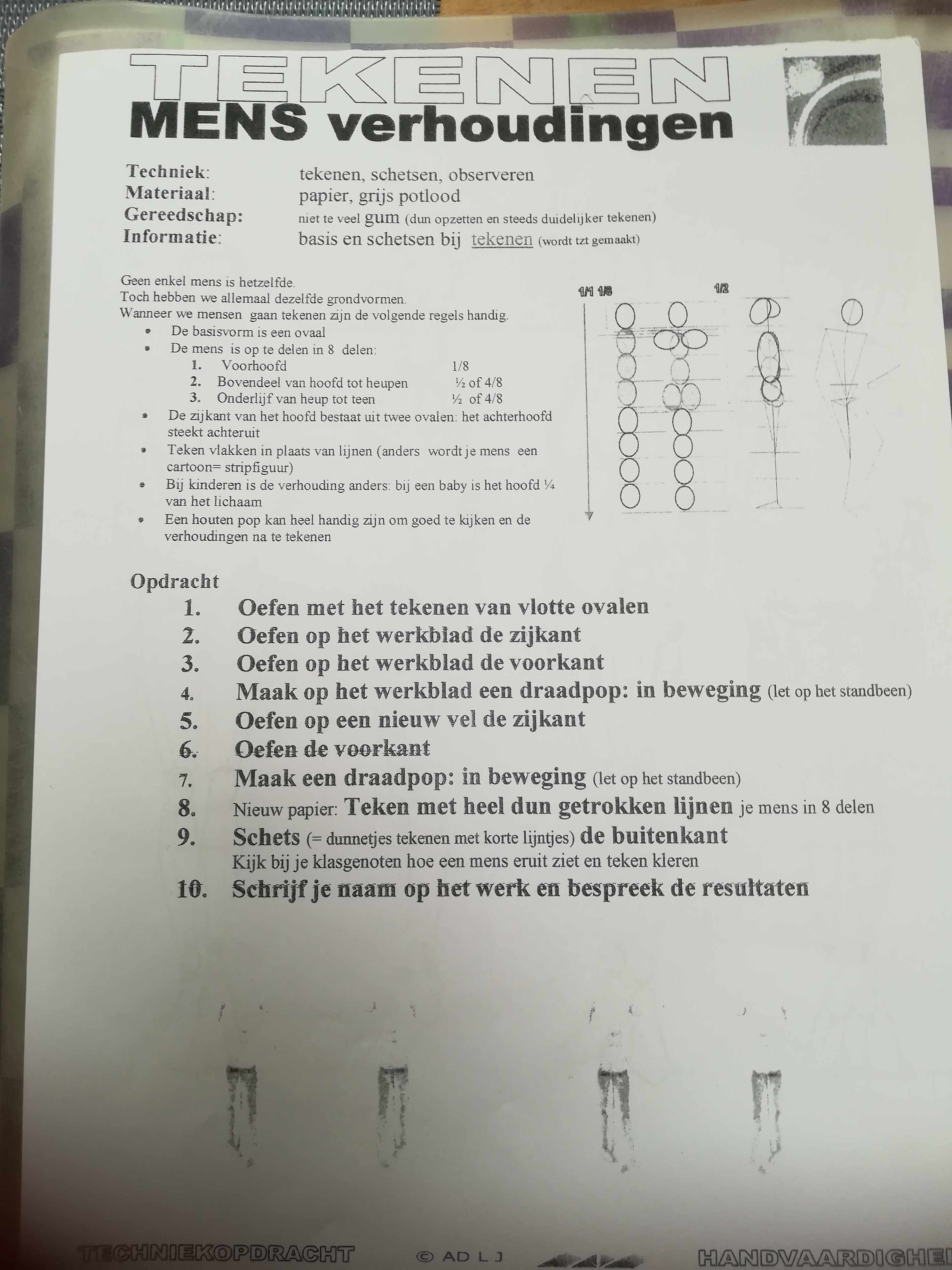 3 keer techniekvoorbeelden voor tekening 2
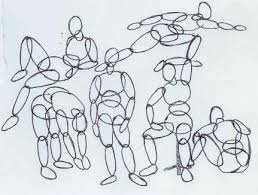 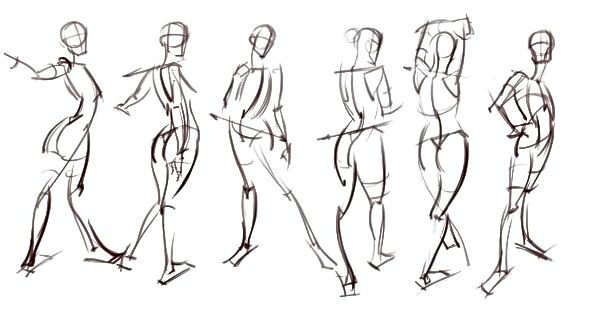 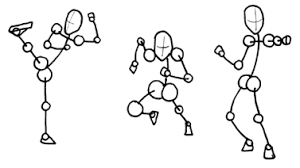 Voorbeelden voor tekening 3
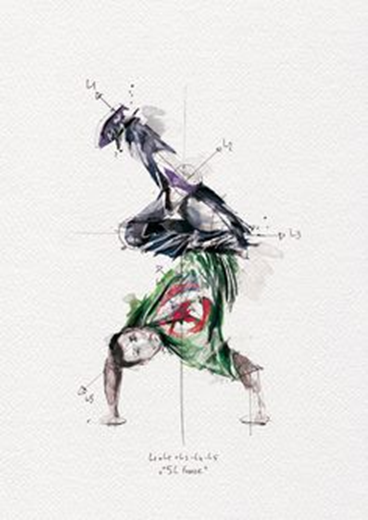 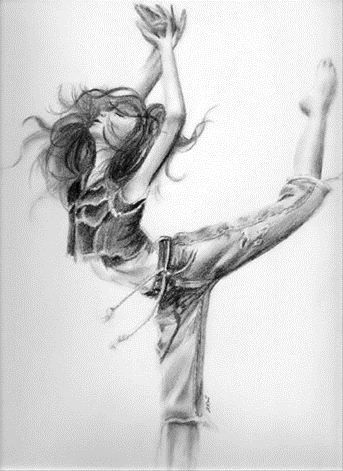 Tweede opdrachtperspectief tekenen
Basistechnieken (BT)
BT: perspectief
- Ga naar werediart.jouwweb.nl
- Scroll naar beneden en klik op ‘Instructie’
- Vervolgens klik je op ‘Tekenen – perspectief’
- En dan op ‘Zes geometrische vormen in 1-puntsperspectief’